TRƯỜNG ĐẠI HỌC DUY TÂNKHOA DƯỢC
XUẤT HUYẾT
GVHD: Ths.Bs Nguyễn Phúc Học
Lớp: PTH 350 J
Sinh viên thực hiện:
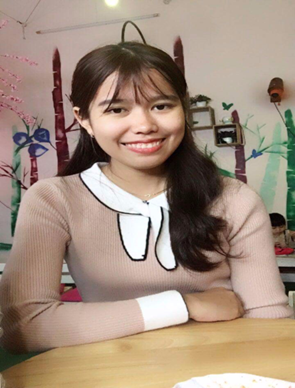 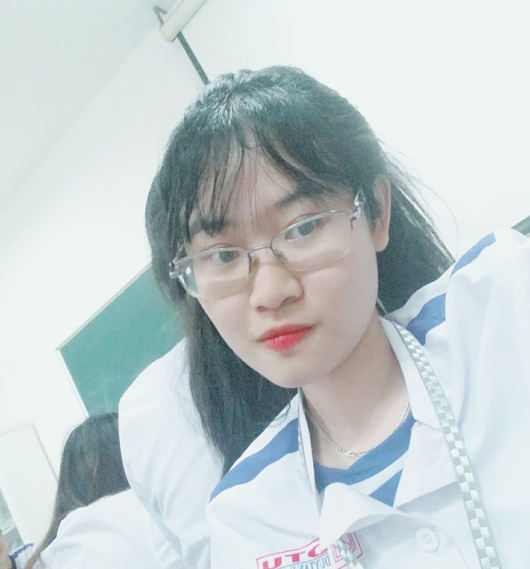 Nguyễn Thị Thảo Vy
Nguyễn Thị Kim Hiền
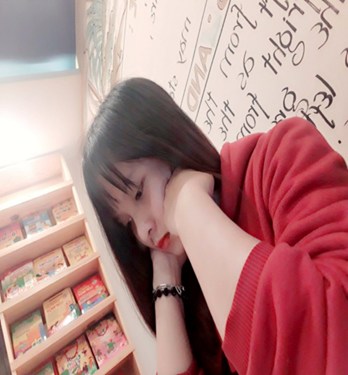 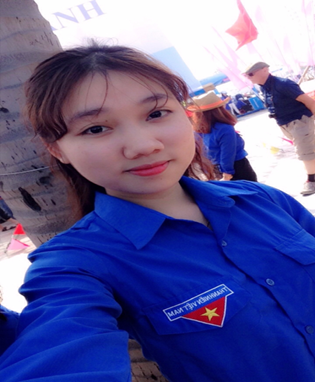 Nguyễn Thị Mỹ Duyên
Lê Thảo Ly
Nguyên nhân xuất huyết
Xuất huyết do tổn thương thành mạch 
 Do tăng tính thấm thành mạch: thiếu vitamin C (bệnh Scorbut). 
 Giảm sức bền thành mạch: 
 Ban xuất huyết dị ứng Schonlein – Henoch 
 Dị dạng thành mạch: bệnh rendu – osler
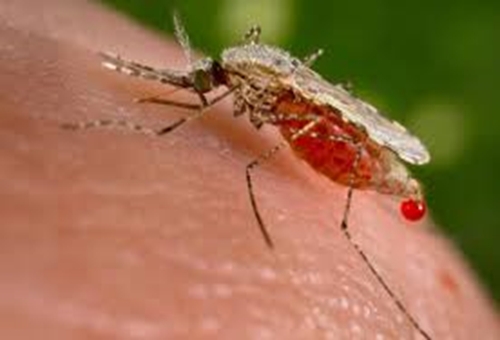 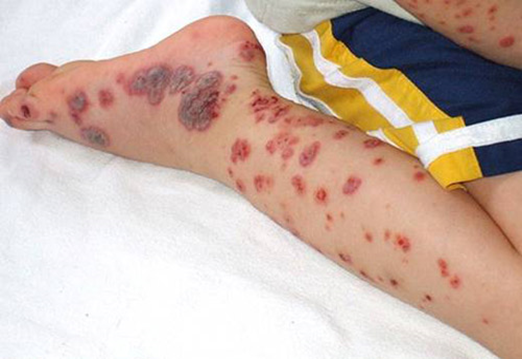 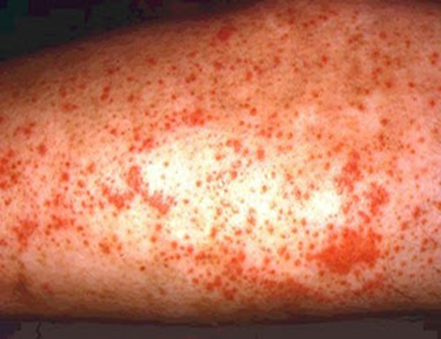 Bệnh Scorbut 
( Thiếu vitamin C)
Do sốt xuất huyết,sốt rét
Bệnh rendu– osle
Nguyên nhân xuất huyết
Xuất huyết do nguyên nhân tiểu cầu

-Do rối loạn về mặt số lượng 
+Do giảm số lượng: tiểu cầu < 100.000/mm3  xuất huyết.  
+Do tăng số lượng: tiểu cầu > 800.000/mm3  xuất huyết
 
-Do rối loạn về mặt chất lượng 
+Di truyền : Bệnh Willebrand
+Mắc phải 
+Bệnh khác
Nguyên nhân xuất huyết
Xuất huyết do bệnh huyết tương
Triệu chứng xuất huyết
Xuất huyết dưới da
Màu sắc  thay đổi theo thời gian: Từ máu đỏ  tím – vàng – xanh rồi mất đi. Có nhiều hình thái tùy theo kích thước:
 Chấm xuất huyết : nhỏ < 1mm 
Nốt xuất huyết : 1 – 10mm 
Mảng xuất huyết: 1 – 10cm 
Đám xuất huyết: chấm, nốt, mảng hợp lại. 
Khối tụ máu: thành cục dưới da
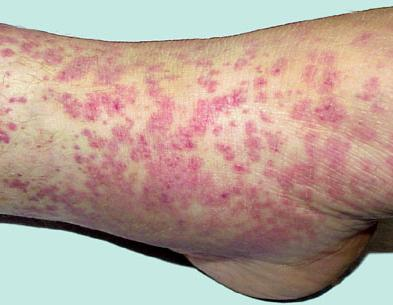 Triệu chứng xuất huyết
Xuất huyết các tạng:
- Có thể xuất huyết vào các tạng như : gan, lách, phổi và có thể tái phát nhiều lần, tử cung, tiết niệu.
Xuất huyết niêm mạc:                                 
Niêm mạc miệng, lưỡi, răng, lợi có chấm xuất huyết hoặc khối tụ máu hoặc chảy máu
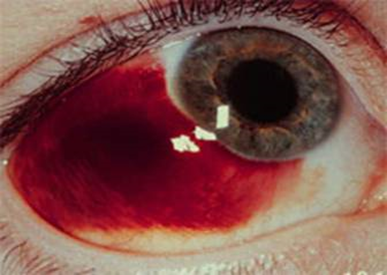 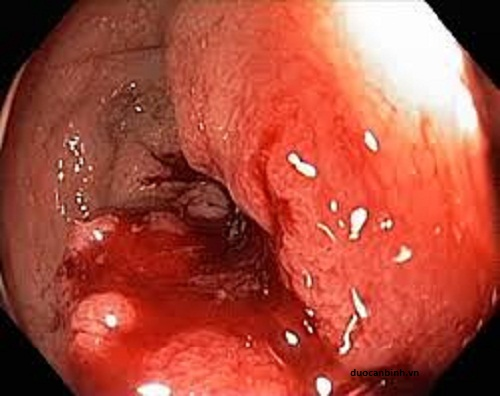 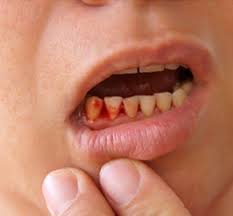 Triệu chứng xuất huyết
Các xét nghiệm thường làm đối với một bệnh nhân xuất huyết: 
Nghiệm pháp dây thắt
Đánh giá tiểu cầu
Đánh giá các yếu tố đông máu
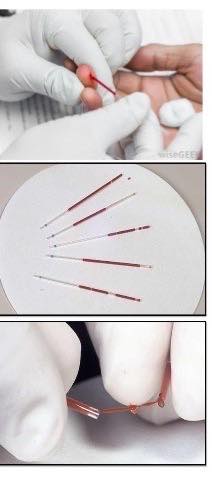 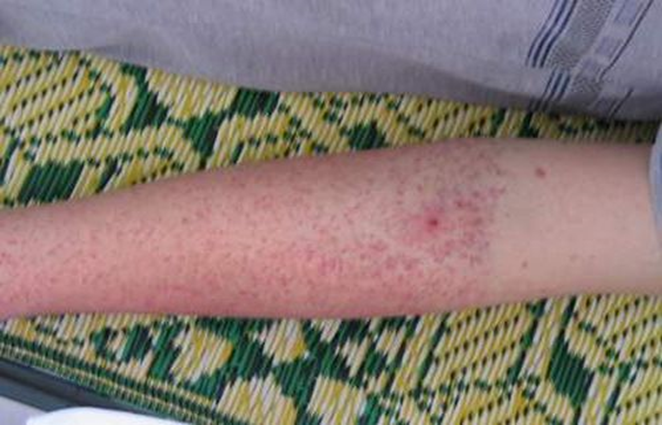 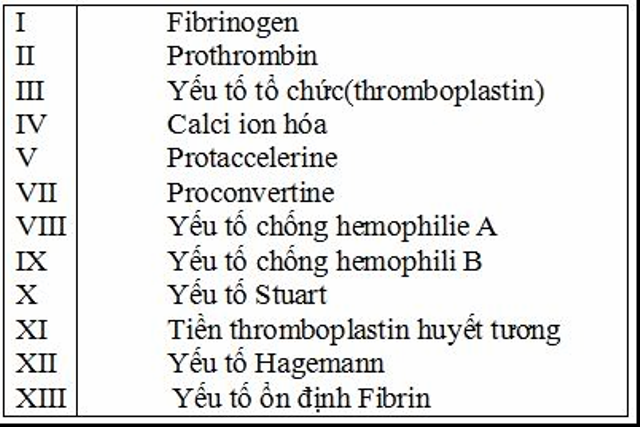 Đánh giá tiểu cầu
Các yếu tố đông máu
Nghiệm pháp dây thắt
Xuất huyết giảm tiểu cầu tự miễn
Một số thuốc điều trị
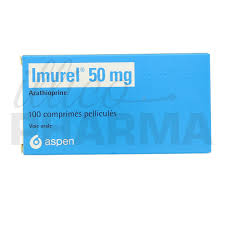 4000đ/viên
16.000đ/viên
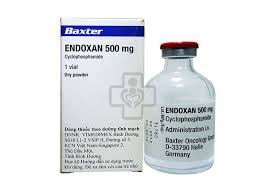 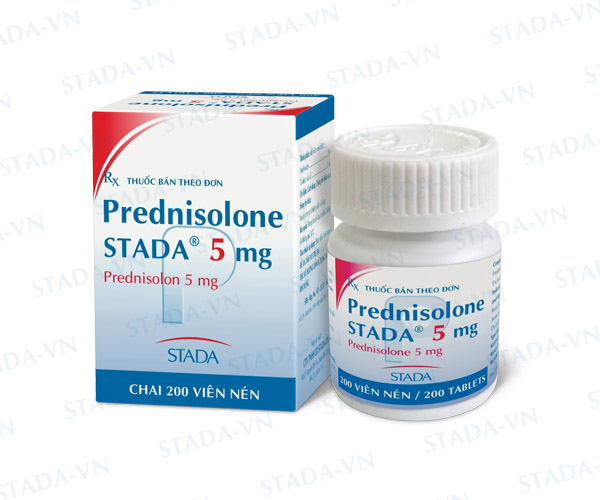 500đ/viên/hộp 200 viên
180.000đ/hộp
Bệnh ưa chảy máu (Hemophilia)
Bệnh ưa chảy máu (Hemophilia)
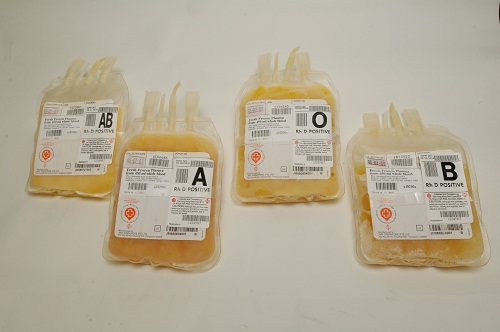 Máu toàn phần 100ml
275.000đ
Huyết tương tươi đông lạnh 100ml
                 140.000đ
Thiếu vitamin K
Có 3 loại vitamin K: K1,K2,K3
Do rối loạn tổng hợp Vit K, rối loạn tiêu hóa
Ngộ độc một số chất có chứa thành phần kháng K như warfarin, suy chức năng gan.
Triệu chứng:
Triệu chứng chủ yếu là chảy máu; 
‒ Chảy máu đường tiêu hoá: nôn ra máu, ỉa ra máu; 
‒ Chảy máu ở da, niêm mạc; 
‒ Chảy máu màng não; hiếm và nặng 
Điều trị:
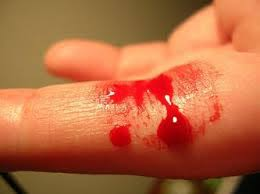 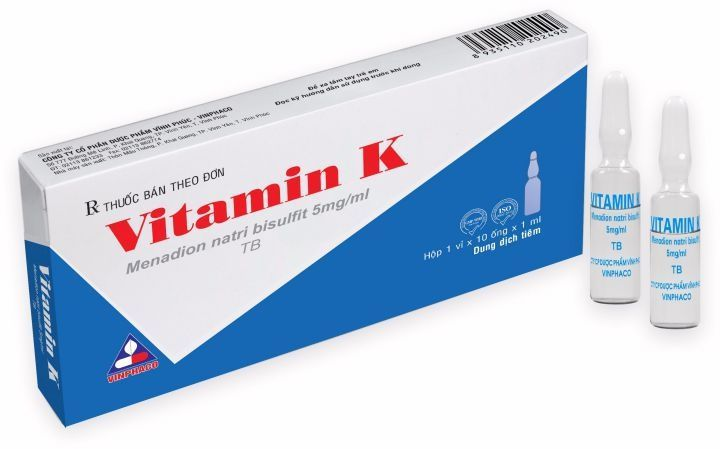 4.500 đ/ ống
BỆNH SCHOLEIN HENOCH
Triệu chứng lâm sàng                                                                                 
a.Xuất huyết –  thường gặp:
+Xuất huyết tự nhiên
+Xuất huyết đôi xứng
+Xuất huyết thành hình bốt
b. Triệu chứng tiêu hóa: 
Đau bụng, nôn, ỉa chảy
c, Biểu hiện đau khớp:
+ Đau khớp gối,cổ chân, khỏi nhanh nhưng dễ tái phát
d, Biểu hiện viêm thận:
+ Phù nhẹ, tiểu ít, tiểu máu,cao huyết áp nhẹ,ít có biến chứng.
+ Sốt nhẹ
Triệu chứng xét nghiệm:
+ Các xét nghiệm đông máu 
+ Công thức máu
+ Xét nghiệm protein niệu, hồng cầu niệu, urê, creatinin để phát hiện viêm thận.
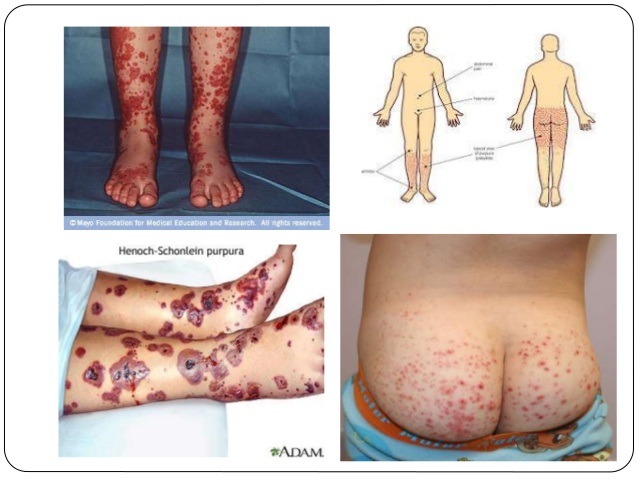 BỆNH SCHOLEIN HENOCH
Điều trị
 Chống nhiễm khuẩn bằng kháng sinh, chống viêm bằng prednisolon
 Kháng histamin tổng hợp: Phenergan; Vitamin C liều cao 
 Giảm đau trong các trường hợp đau nhiều 
 Truyền dịch khi bệnh nhân nôn nhiều, đau bụng không ăn uống được
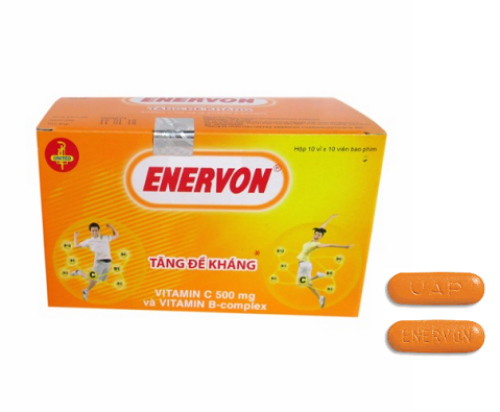 2.500đ/viên
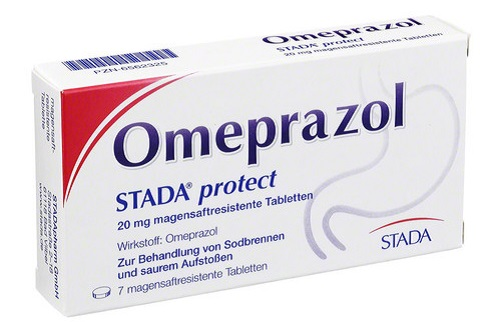 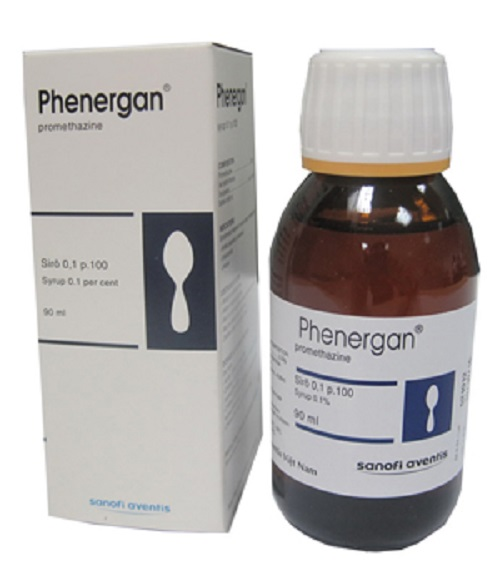 23.000đ/chai
1000đ/viên
CẢM ƠN THẦY VÀ CÁC BẠN ĐÃ LẮNG NGHE